Concept de logo
ARCHITECTURE
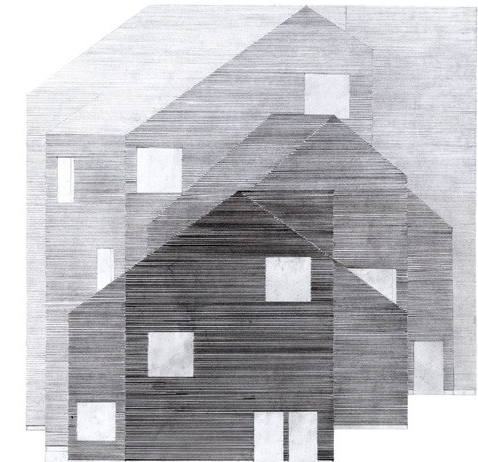 Des Logos des firmes d’Architecture au Canada
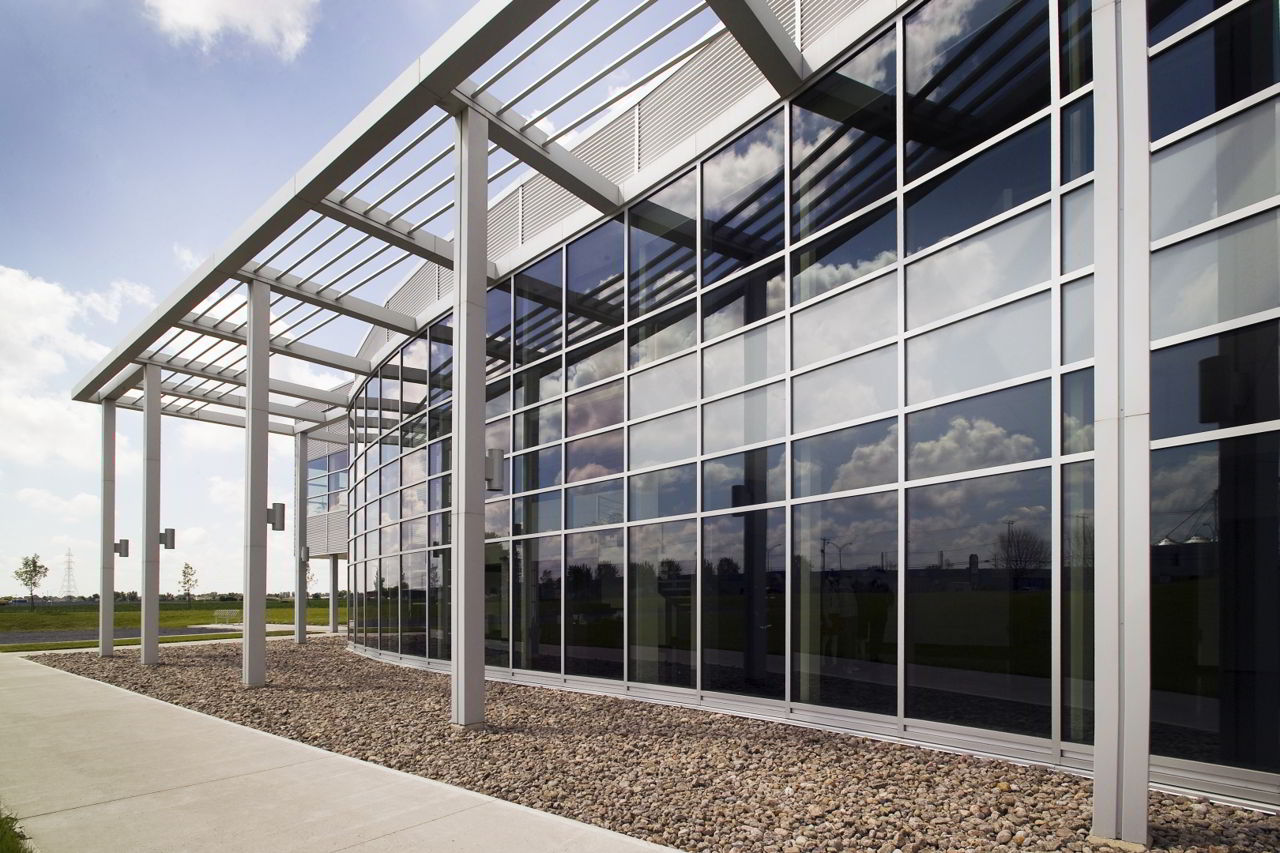 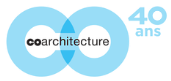 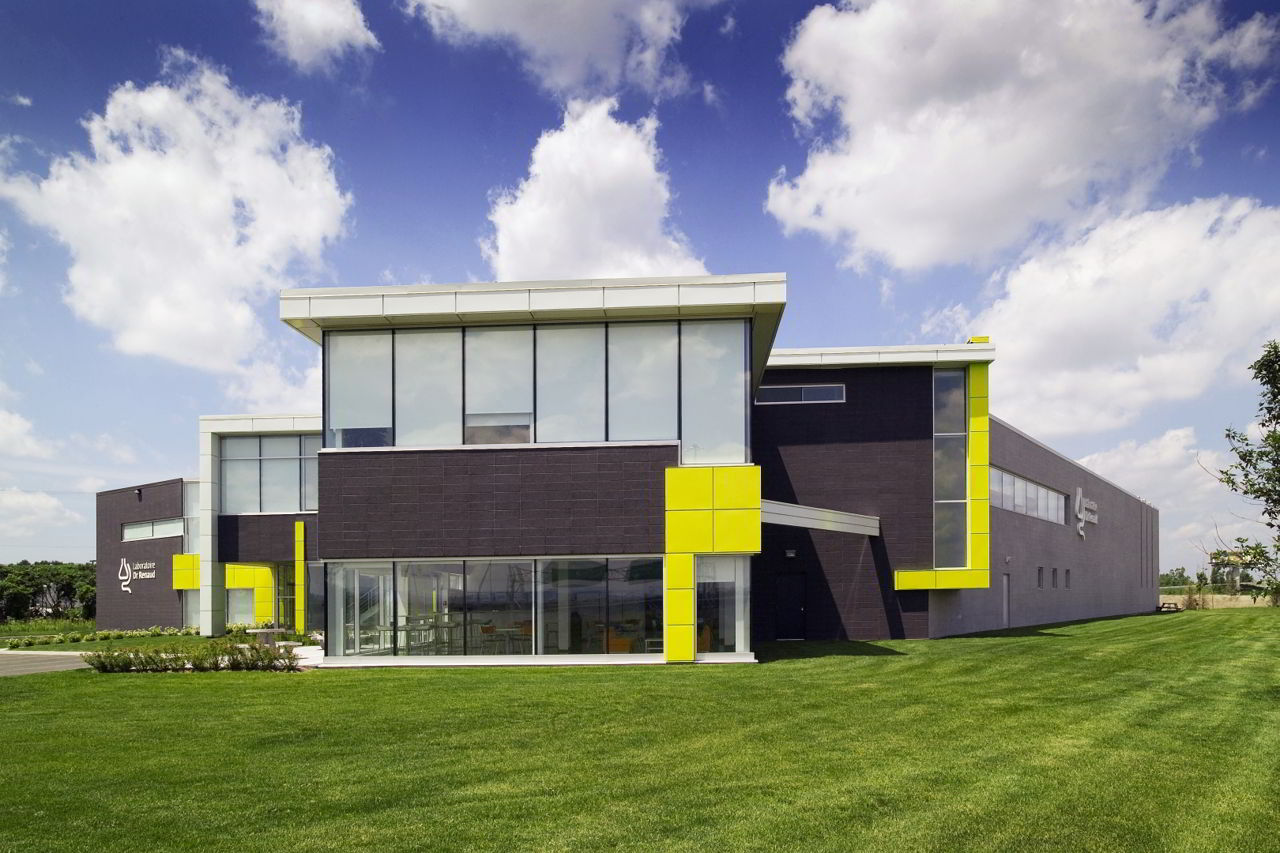 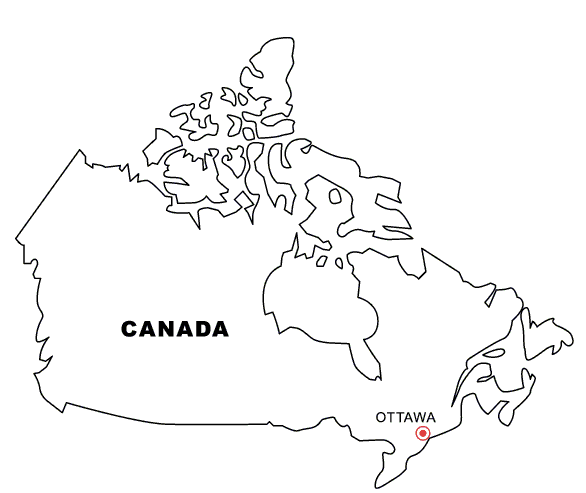 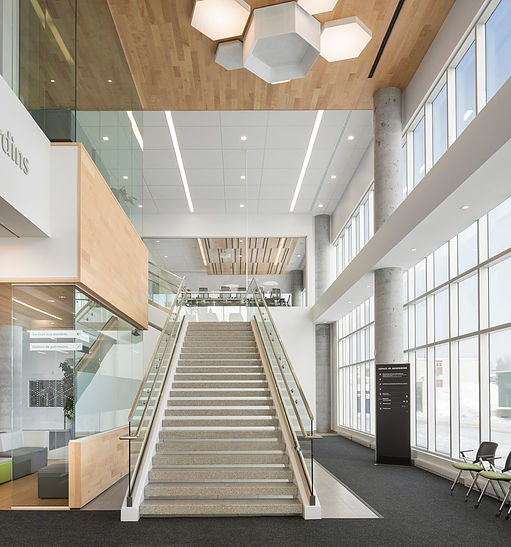 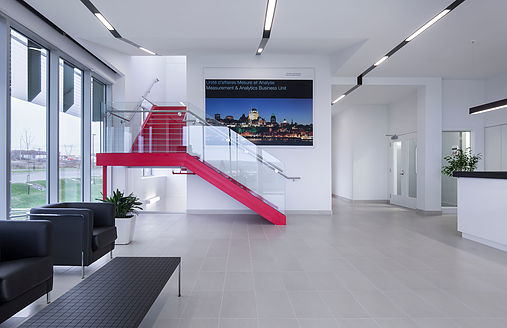 L’inspiration
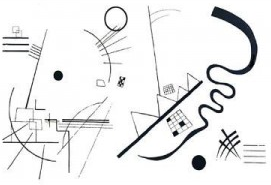 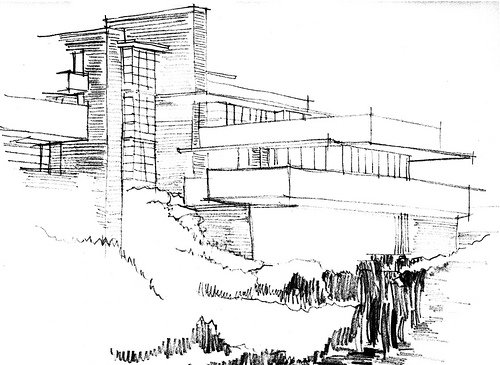 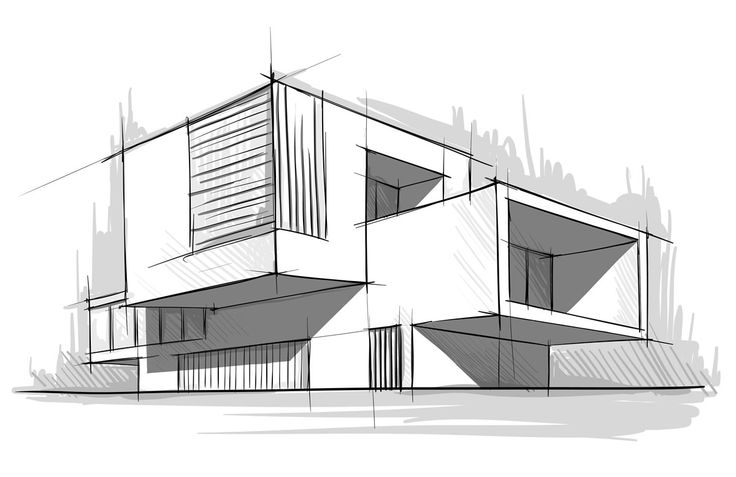 Première étape
Deuxième étape
Troisième étape
Logo de MTarchitecture
L’affiche de MTarchitecture
Merci de votre attention!